Subventions Associations étudiantes del’Institut Agro Dijon.
Présentées aux responsables associatifs de l’Institut Agro Dijon,
18-12-2023
31/01/2024
L'Institut Agro Dijon
1
2 types de financements de la part de l’école :
Subvention annuelle aux associations (fonds associatif)
Financement propre de l’établissement consacré aux associations étudiantes. Fonctionnement courant de l’association.
Part de l’école dans la demande de subvention Soutien aux Initiatives des Associations Etudiantes (SIAE) du Conseil Régional de Bourgogne Franche Comté. Financée par la CVEC. Financement d’actions.
31/01/2024
L'Institut Agro Dijon
2
Demandes dans le cadre du fonds associatif
Demande aux associations en juillet : 
Bilan budgétaire (dépenses recettes) année N réalisé + prévisionnel des 5 mois restants
Budget prévisionnel (dépenses recettes) année N+1 avec demande de subvention à l’Institut Agro Dijon.
CEVE octobre et conseil d’école novembre
Cadre : respect de la charte de Vie étudiante et du règlement intérieur
Contexte budgétaire serré
réduction de 9 000€ sur le montant global des subventions octroyées l'année dernière soit un montant total à répartir de 31 220€ pour 2024
Total des demandes des associations : 39 975€
31/01/2024
L'Institut Agro Dijon
3
Arbitrages Fonds associatif
Après débat en CEVE du 5 octobre 2023 et compte-tenu des débats récurrents, chaque année, sur le budget accordé au gala, Marielle BERRIET-SOLLIEC a proposé 3 possibilités de vote.
Diminution des fonds à toutes les associations,
Baisse de 4 500 euros des fonds pour le gala en répartissant le reste équitablement entre toutes les associations,
Diminution des fonds pour le gala à hauteur de 9000 euros en ne touchant pas au budget attribué aux autres associations.

Les membres de la CEVE ont approuvé la proposition n°2 avec 15 voix, 
la proposition n°1 ne recueillant aucun vote 
et la proposition n°3 recueillant 3 voix 
1 abstention.
31/01/2024
L'Institut Agro Dijon
4
Demandes de subventions associations étudiantesdans le cadre du fonds associatif
31/01/2024
L'Institut Agro Dijon
5
SIAE
AAP Soutien aux initiatives des associations étudiantes (SIAE) CR BFC

AAP du 1er décembre à mi février.
-> demande aux associations
Projets d’actions, 1 fiche par action.
Synthèse dans un projet global Institut Agro Dijon
Présentation en CEVE le 8 février.
31/01/2024
L'Institut Agro Dijon
6
SIAE
La Région Bourgogne-Franche-Comté a ouvert son appel à projets 
« Soutien aux initiatives des associations étudiantes 2023 ». 
Sont éligibles les projets de soutien aux actions des associations étudiantes reconnues par l’établissement. 

Les dossiers sont élaborés par chacune des associations (l’assemblée régionale doit avoir connaissance du bénéficiaire final, des conditions de reversement et du contenu de l’action au moment où elle délibère) et un travail de formalisation d’un projet unique global est assuré en coordination avec la DEVE. 

L’Institut Agro Dijon devra déposer un seul projet, comportant des actions menées par les associations étudiantes répondant aux exigences décrites dans le document de l’AAP.
31/01/2024
L'Institut Agro Dijon - Présentation
7
SIAE
Les projets des établissements regroupent des actions initiées et conduites par les associations étudiantes,

en faveur de l’amélioration des conditions d’étude, de réussite, de vie et d’accès aux études supérieures, de la citoyenneté, de l’attractivité de l’établissement.

Dans les domaines de la citoyenneté, la culture, l’environnement, l’international, la technologie, la solidarité, le sport, la vie des campus, les actions inclusives (ex : égalité femme-homme, handicap, …)
31/01/2024
L'Institut Agro Dijon
8
SIAE : dépenses éligibles
Sont éligibles les dépenses de fonctionnement correspondant à la mise en œuvre des actions décrites dans le projet.
Ne sont pas éligibles les actions et postes particuliers de dépenses suivants :
· les actions dont l’exécution est antérieure au dépôt de la demande,
· les dépenses d’investissement et la maintenance des équipements,
· les salaires des personnels des établissements d’enseignement supérieur,
· la valorisation des mises à disposition et du bénévolat,
· les dépenses de fonctionnement des associations non-inhérentes aux actions,
· les dépenses de formation pour des actions prévues dans le cursus,
· les frais d’inscription des étudiants dans l’enseignement supérieur,
· les compléments de financement à des dispositifs récurrents d’autres financeurs,
· les actions qui feraient déjà l’objet d’un soutien de la Région dans le cadre d’un autre dispositif et celles éligibles et non-retenues par cet autre dispositif.
Le plan de financement du projet global sera accompagné d’un plan de financement pour chaque action. Les dépenses ne sont pas fongibles d’une action à une autre.
31/01/2024
L'Institut Agro Dijon
9
SIAE : taux d’intervention
Le montant de la subvention régionale ne dépasse pas un plafond de 50% du coût éligible du projet. 
Ce taux s’applique également à chaque action constitutive du projet.
Une convention de financement sera conclue avec chaque établissement pour chaque projet retenu, qui répartira la subvention régionale aux associations étudiantes qui mettent en œuvre les différentes actions.
Un premier acompte à hauteur de 40% de la subvention sera versé à l’établissement à la signature de la convention de financement. Le solde sera versé sur demande écrite de l’établissement, accompagnée du bilan financier du projet, qui détaillera la ventilation des aides attribuées par l’établissement à chaque association et du bilan des actions.
L’Institut Agro Dijon verse au moment de l’acompte la « part » IAD.
Les actions conduites par les associations devront être achevées au plus tard le 31 décembre 2024. Le bénéficiaire doit justifier la totalité des dépenses réalisées avant le 30 juin 2025.
31/01/2024
L'Institut Agro Dijon
10
SIAE : calendrier
L’appel à projets est ouvert du 1er décembre 2023 au 28 février 2024. 
L’avis de la CEVE de l’école est requis pour pouvoir déposer un dossier, le 08/02/2023.

 Pour le 22/01/2024 12 heures, envoi de la fiche descriptive du projet signée par le responsable associatif à Bénédicte Macé, copie Valérie Laflotte. 
 rédaction d’une synthèse globale pour l’école entre le 20 et le 25 janvier pour envoi élus de la CEVE.
 08/02/2024 : Examen des dossiers par la CEVE pour avis sur les actions retenues
 du 09/02/2024 au 24/02/2024: rédaction par Bénédicte Macé, du projet global de réponse globale à l’AAP SIAE
 27/02/2024 : dépôt de la réponse de l'Institut Agro à la Région
 28/02/2024 : clôture de l'appel à projets. 
Avis UBFC
juin examen des demandes par la commission permanente du CR BFC. Envoi des notifications et convention. Début des dépenses.
Les actions conduites par les associations devront être achevées au plus tard le 31 décembre 2025. Le bénéficiaire doit justifier la totalité des dépenses réalisées avant le 30 juin 2026.
31/01/2024
L'Institut Agro Dijon
11
SIAE : calendrier
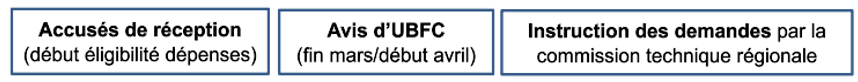 Examen en Juin par la commission permanente du CR BFC
Envoi des notifications et conventions.
31/01/2024
L'Institut Agro Dijon
12
SIAE : Titre du projet 2023
La vie étudiante, un incubateur de talents !
31/01/2024
L'Institut Agro Dijon
13
SIAE : résumé du projet 2023
La vie associative étudiante de l’Institut Agro Dijon est riche et variée. Les finalités sont d’accroître la qualité de vie étudiante, l’initiative, l’autonomie et la responsabilisation, atouts pour une insertion personnelle et professionnelle réussies. L’objectif est aussi de fixer la population des jeunes diplômés sur le territoire régional en créant une vie d’école conviviale et dynamique. L’Institut Agro Dijon compte 9 associations « Loi 1901 » et 18 clubs (800 étudiants-adhérents) soutenues par l’école et qui bénéficient du soutien de la Région Bourgogne Franche-Comté : le Bureau Des Etudiants pour créer des liens forts entre les élèves et fédérer les initiatives notamment culturelles ; Solid’Agro & Ingénieur Sans Frontière pour s’engager dans des actions de solidarité et humanitaires; l’Association Sportive & l’Association Cheval d’AgroSup Dijon pour pratiquer des activités sportives de compétition et de loisirs ; Agrologique pour favoriser la rencontre avec les enjeux de société qui concernent l’agriculture et l’agroalimentaire, Start ’Agro pour développer des actions sur l’entrepreneuriat, avec l’Association Gastronomie, Vigne et Vin pour découvrir et fabriquer des produits des terroirs, les Robes Oranges et noires pour lutter contre le sexisme, et accueille le siège social du bureau régional des élèves ingénieurs (BREI) Bourgogne Franche Comté.
31/01/2024
L'Institut Agro Dijon
14
SIAE : thématiques du projet 2023
1 - « Créer une vie étudiante dynamique, responsable et solidaire, ancrée dans notre Région »
2 - « Représenter l’école et la région et faire découvrir des activités dans les domaines sportifs  et culturels »
3 - « Un consommateur responsable entre terroir & innovation »
4 - « Citoyens du monde, une planète à préserver et partager »
31/01/2024
L'Institut Agro Dijon
15
SIAE : Subvention 2023
SIAE 2023 :
Budget total actions : 107 963,23 €
Demande Conseil Régional Bourgogne Franche-Comté : 30 256 €
Part Institut Agro Dijon : 20 194,50 €

Subvention accordée par le Conseil Régional Bourgogne Franche-Comté : 26 716€
SIAE 2022 :
Budget total actions : 96 902€
Demande Conseil Régional Bourgogne Franche-Comté : 24 674 €
Part Institut Agro Dijon : 19 340 €

Subvention accordée par le Conseil Régional Bourgogne Franche-Comté : 23 800€
31/01/2024
L'Institut Agro Dijon
16
Actions soutenues pour l’année universitaire 2023-2024. Les dépenses de fonctionnement sont éligibles entre le 1er juin 2023 et le 31 décembre 2024.
SIAE : Subvention 2023
31/01/2024
L'Institut Agro Dijon
17
Actions soutenues pour l’année universitaire 2023-2024. Les dépenses de fonctionnement sont éligibles entre le 1er juin 2023 et le 31 décembre 2024.
SIAE : Subvention 2023
31/01/2024
L'Institut Agro Dijon - Présentation
18
Actions non validées par la Région BFC
31/01/2024
L'Institut Agro Dijon - Présentation
19
SIAE : rédaction 2023
Action n° :  Titre
Le cadre : 
Les objectifs :
Le projet : 
L’association bénéficiaire : 
Les responsables : 
Le budget :
31/01/2024
L'Institut Agro Dijon
20
SIAE : rédaction 2023
31/01/2024
L'Institut Agro Dijon
21